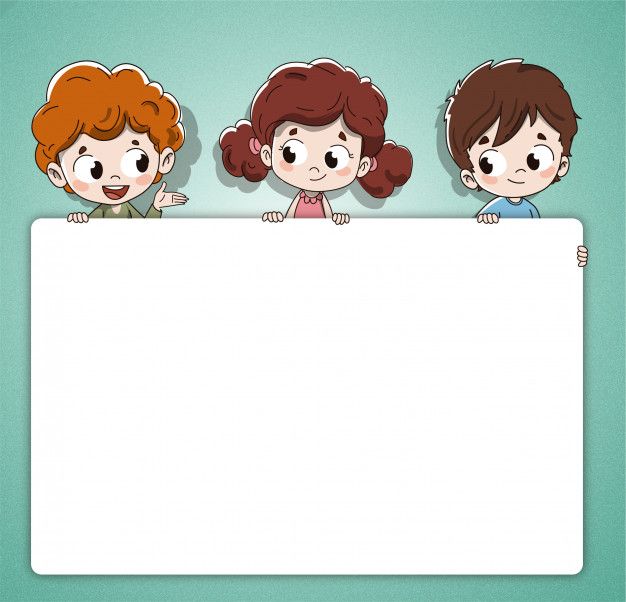 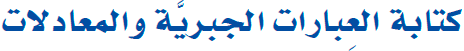 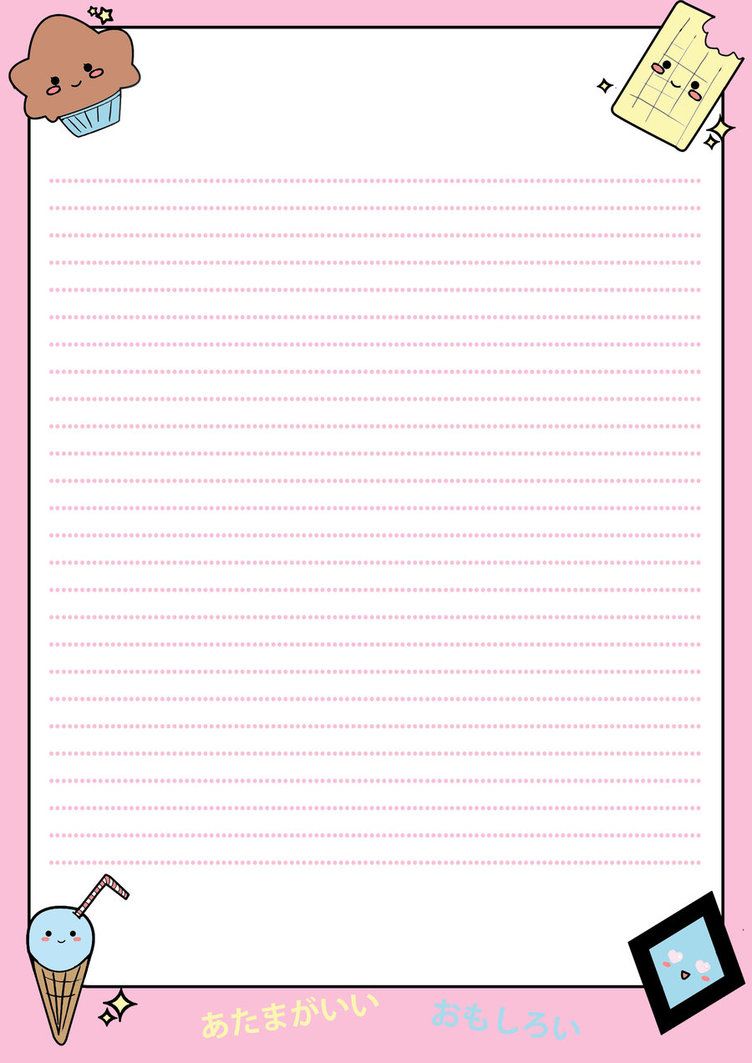 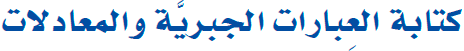 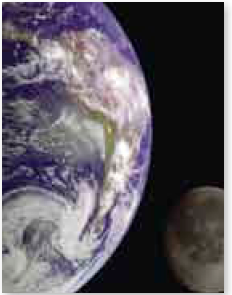 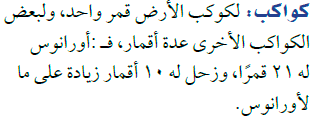 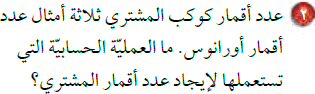 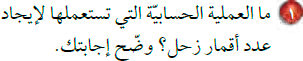 زحل له 10 أقمار زيادة على ما لأورانوس
عدد أقمار المشتري ثلاثة أمثال أقمار أورانوس
21
+
10
21
×
3
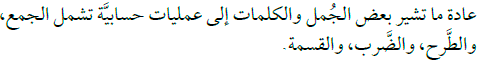 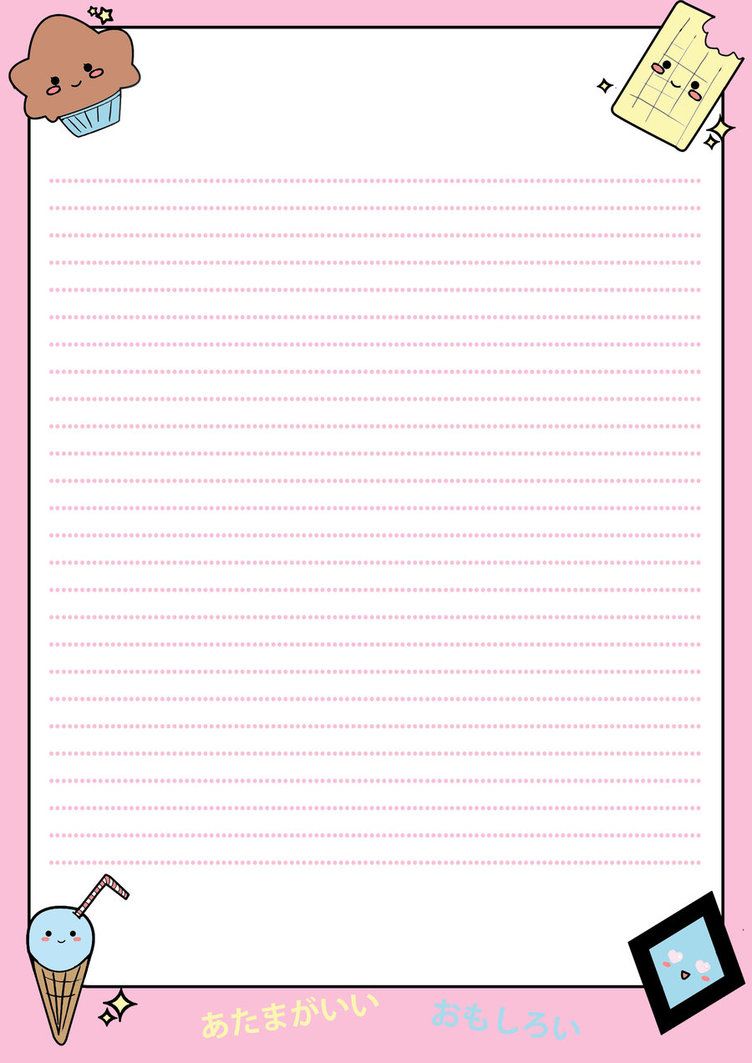 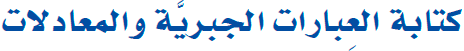 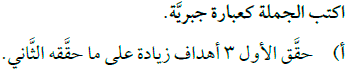 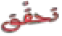 ص 94
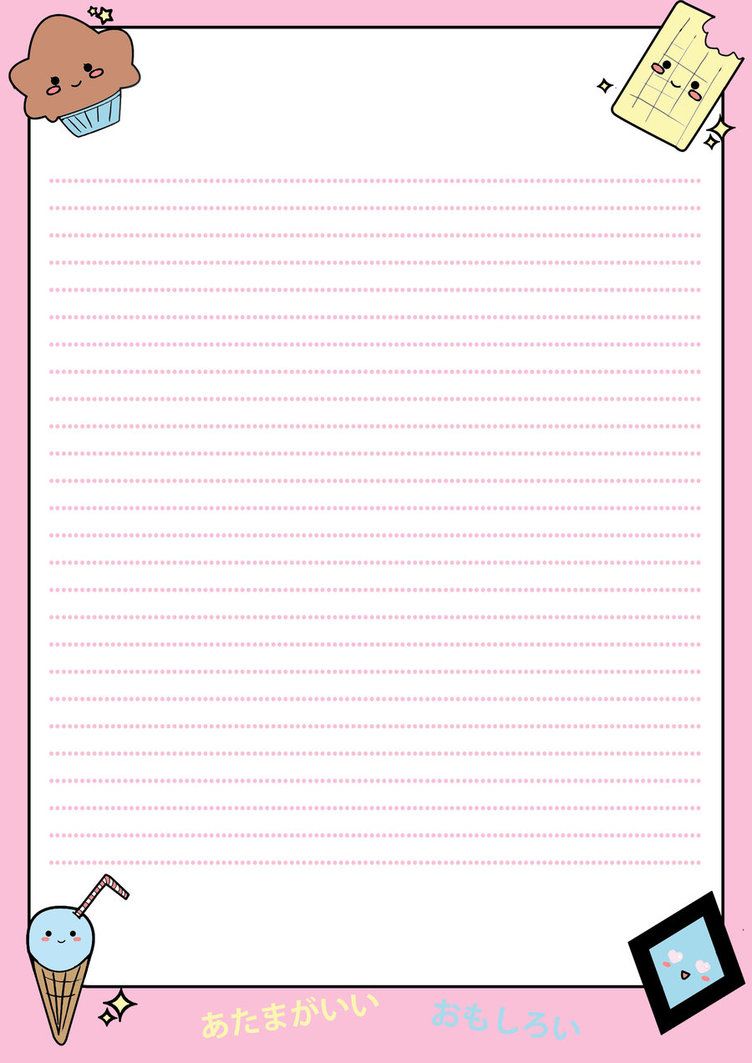 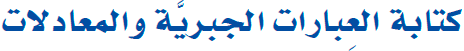 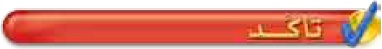 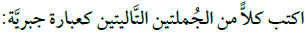 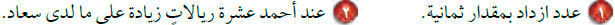 8
+
ع
س
+
10
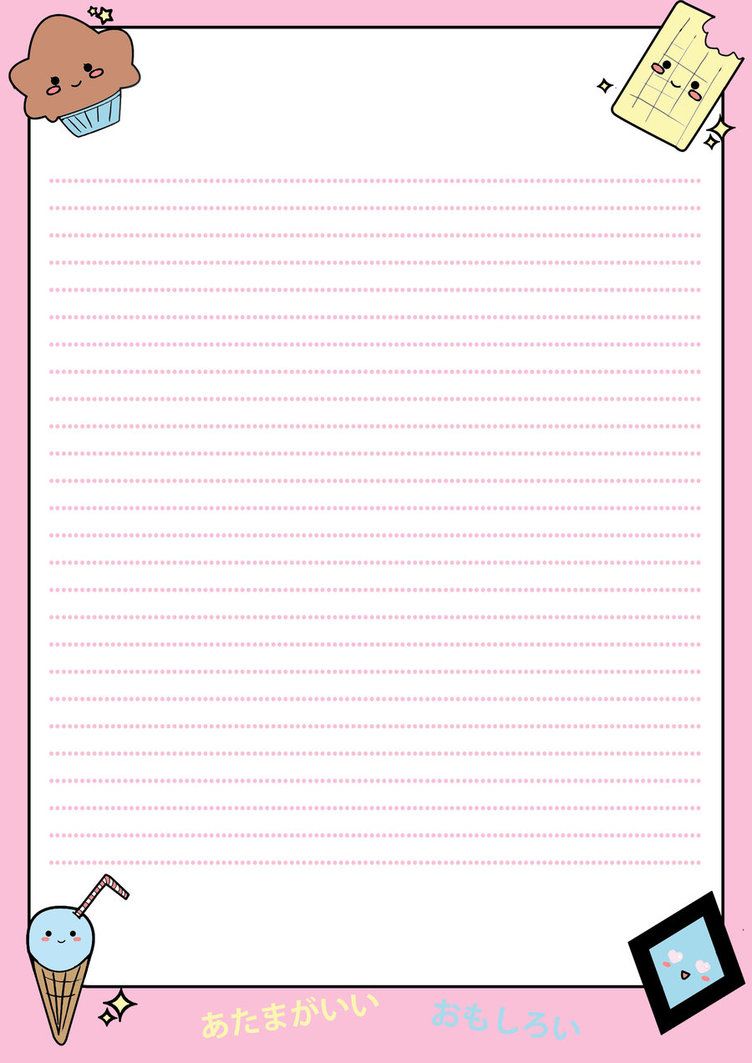 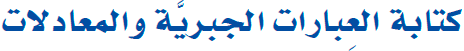 ص 95
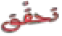 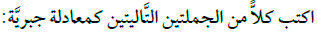 خمسة   أمثال   عدد   التلاميذ  يساوي  250
أكبر من    العدد    بمقدار  سبعة   يساوي   15
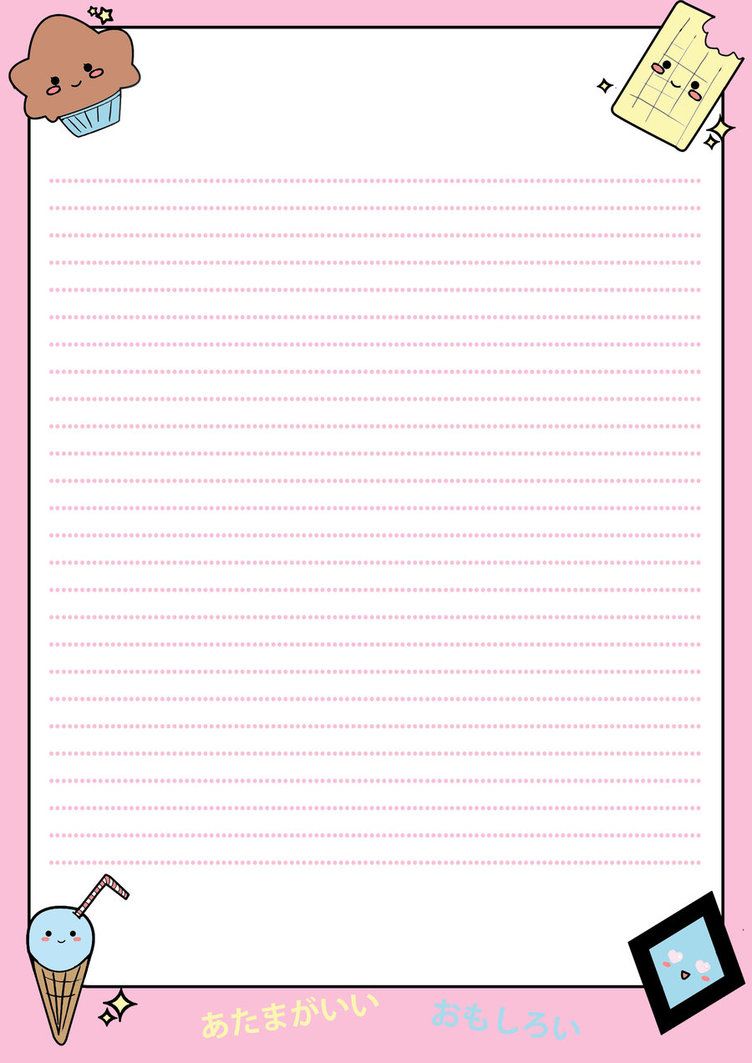 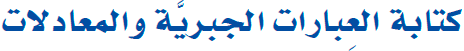 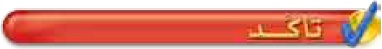 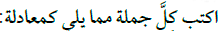 ص 97
أكثر مما  أحرزه  خالد   بنقطتين  يساوي   4
أقل من       عدد         بتسعه     يساوي   24
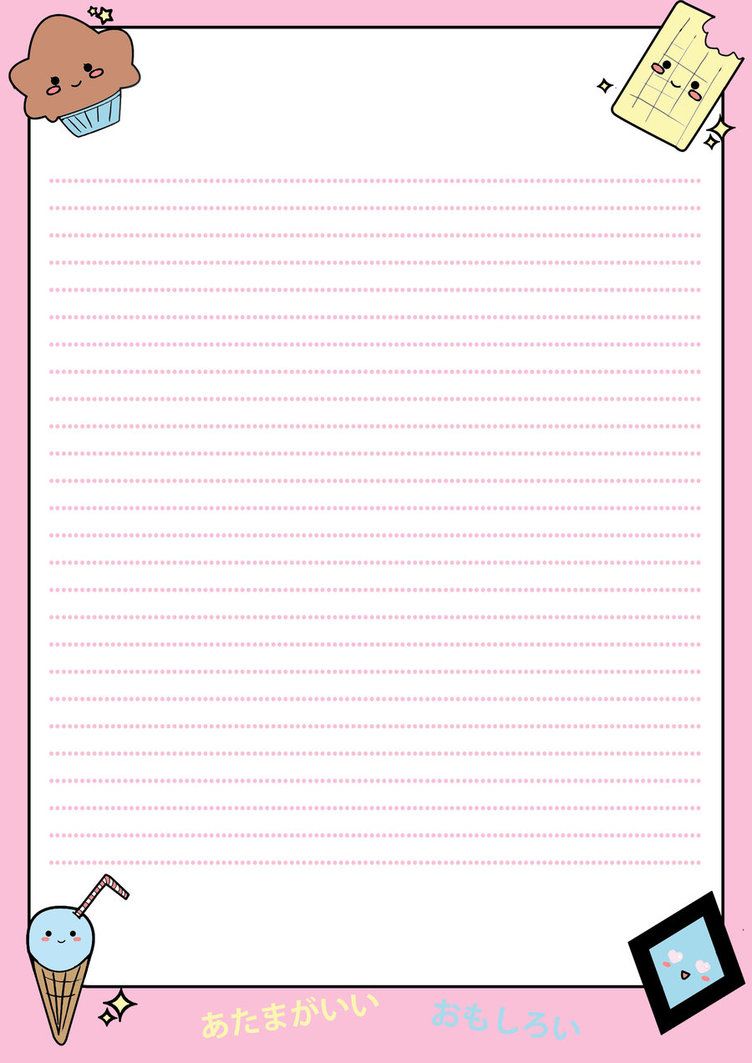 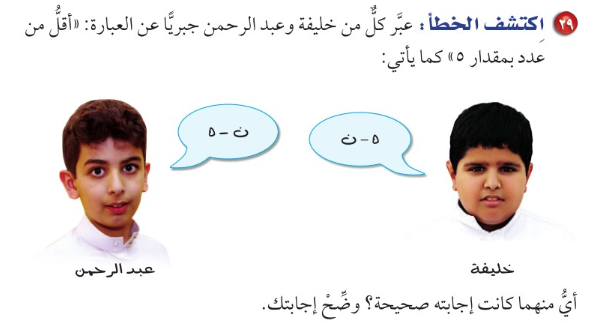 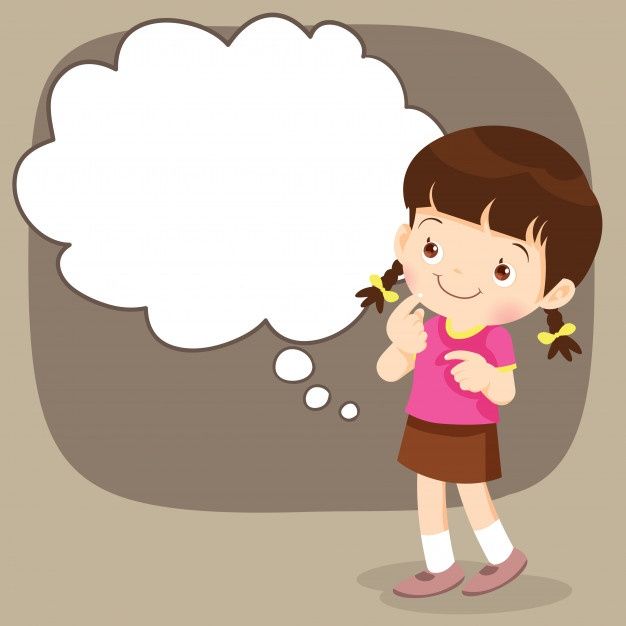 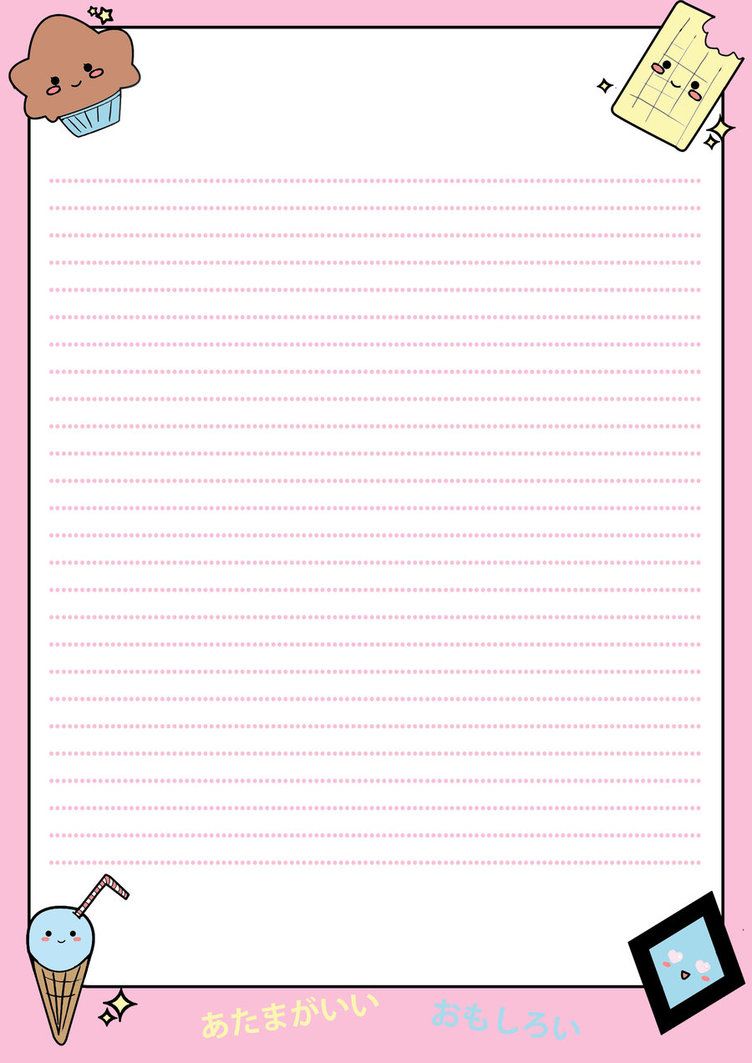 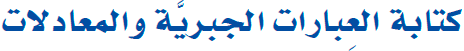 أي المسائل التالية يمكن التعبير عنها بالمعادلة  س ــ 15 = 46
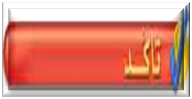 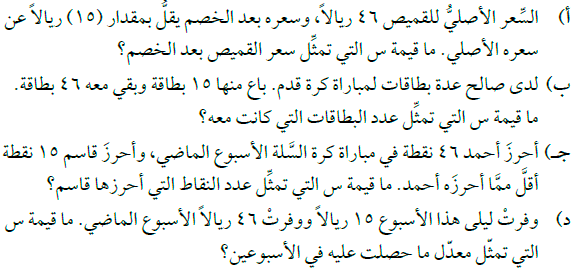